FY2016 The 2nd CREST Workshop 	2016, May 30
Test simulation of radical polymerization of methyl methacrylate by new version MC/MD reaction program
Masayoshi Takayanagi
Graduate School of Information Science,Nagoya University
1
Target system
Radical polymerization of methyl methacrylate (MMA) 
Focus on the tacticity of product poly(methyl methacrylate) (PMMA)
	Tacticity changes by doing the polymerization in PCP channels

Created new version programs for hybrid MC/MD reaction simulations
ReactionFinder program
TopologyEditor program (previously reported)
Now I can execute polymerization simulations	(Monte carlo part is not yet implemented)

Test simulation of MMA radical polymerization in bulk
2
Propagation reaction of methyl methacrylate (MMA) radical polymerization
head
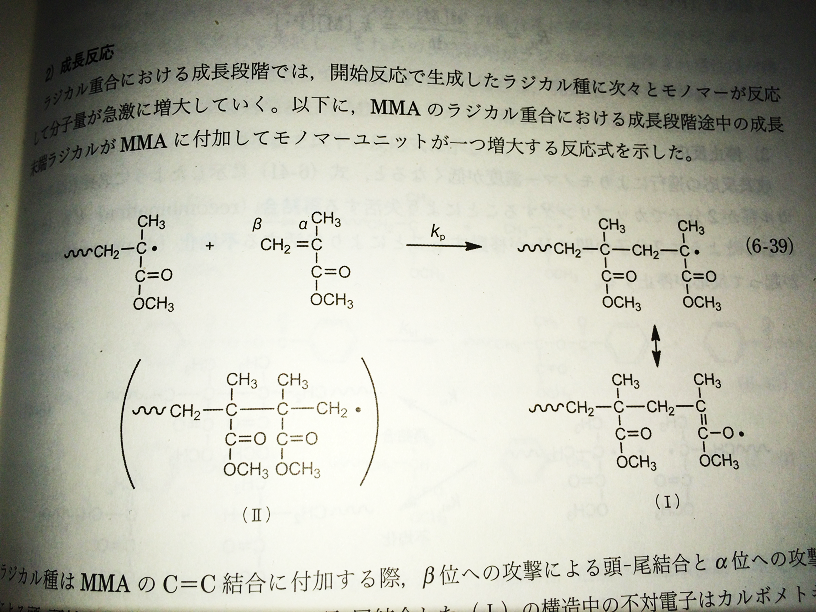 head-to-tail
~100%
tail
Easy to attack withoutsteric crowding
Head-to-tail product is stabilized by resonance structure
head-to-head
~0%
Tacticity of poly(methyl methacrylate) (PMMA)
Bulk polymerization	meso ratio 22%
Polymerization in PCP channel	meso ratio 28%
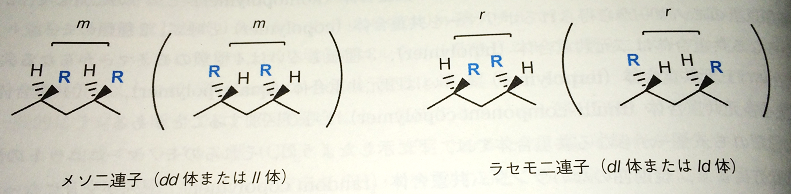 Meso diad (m)
Racemo diad (r)
3
Macromolecules 2008, 41, 87–94.
Test simulation of MMA radical polymerization in bulk
":" means residue, "@" means atom
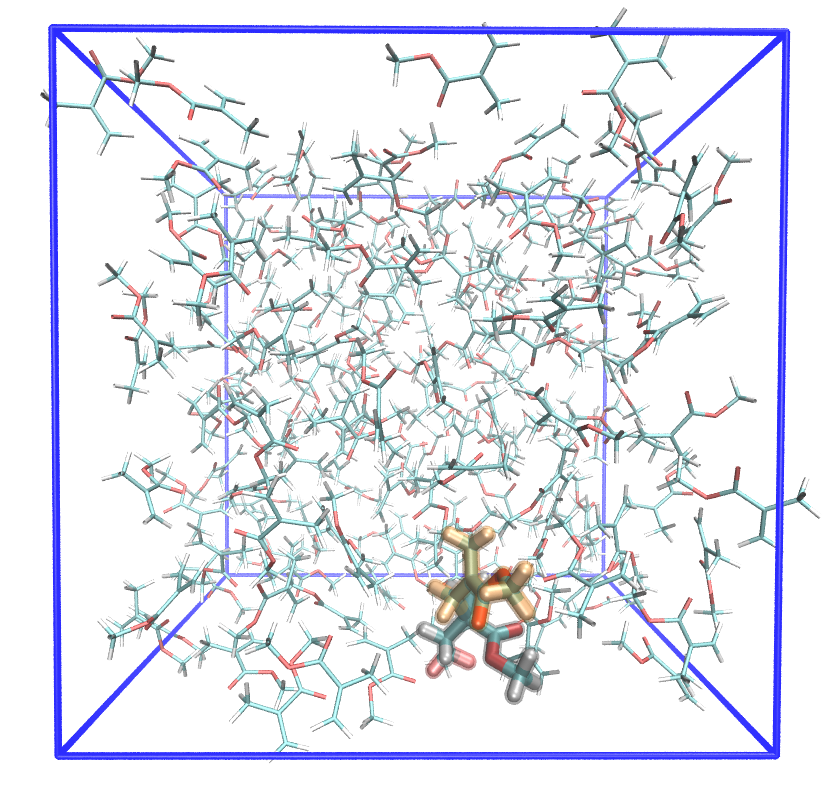 MMA monomers
PMMA middle part（:mmm）
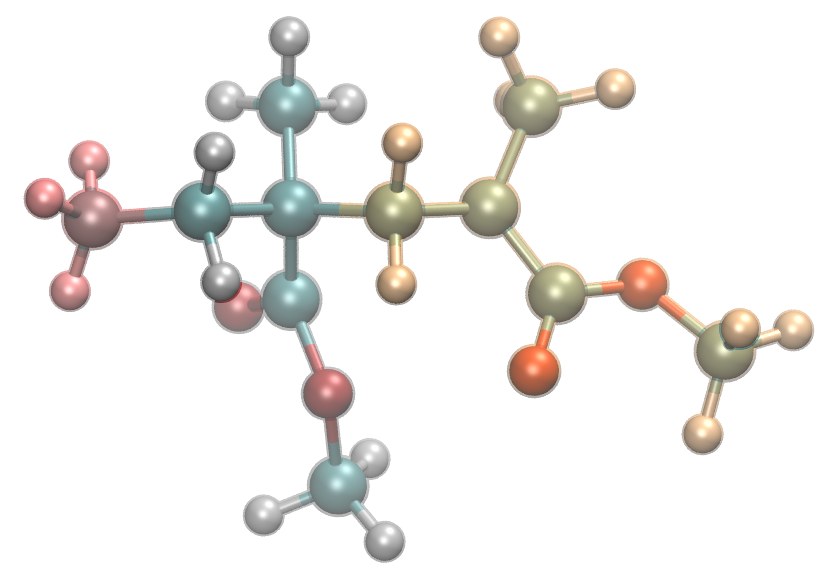 radical atom :mrd@C2
Terminal methyl group（:tmt）
Terminal radical part（:mrd）
Model radical
(:tmt :mmm :mrd)
model radical
sp2 carbon reacts with the radical atom :mma@C3
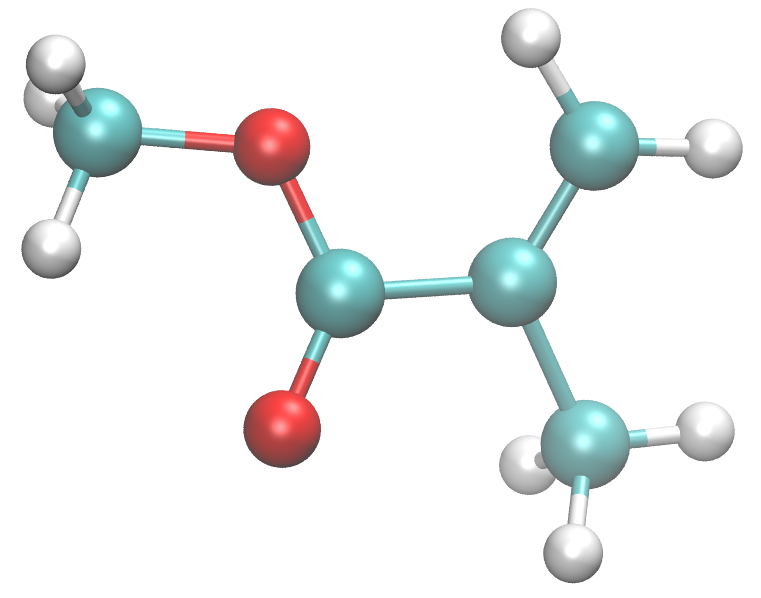 Test system
MMA monomer × 158
Model radical × 1 
Periodic boundary box 30.83 Å3
70 ℃ (343 K), 1 atm
NPT ensemble　　Monte Carlo barostat (barostat = 2)
MMA monomer（:mma）
4
Newly created program: ReactionFinder
Read structure → Prepare input file for TopologyEditor
ReactionFinder input script
inputTopology   radMMA.top
inputInpcrd     radMMA.crd  true true 
byStructure ReactID=1 Ea=3.0 \
	"COND = distance(:mrd@C2; :mma@C3)<5.5" \		"ACTION = createBond :mrd@C2 :mma@C3 KEEP KEEP; \
	          ModifyResByPrepin :mrd mmm.prepin; 　 \	          ModifyResByPrepin :mma mrd.prepin" 　 
__ENDscript__
Each instruction must be written in a single line (final \ means to ignore line-break)
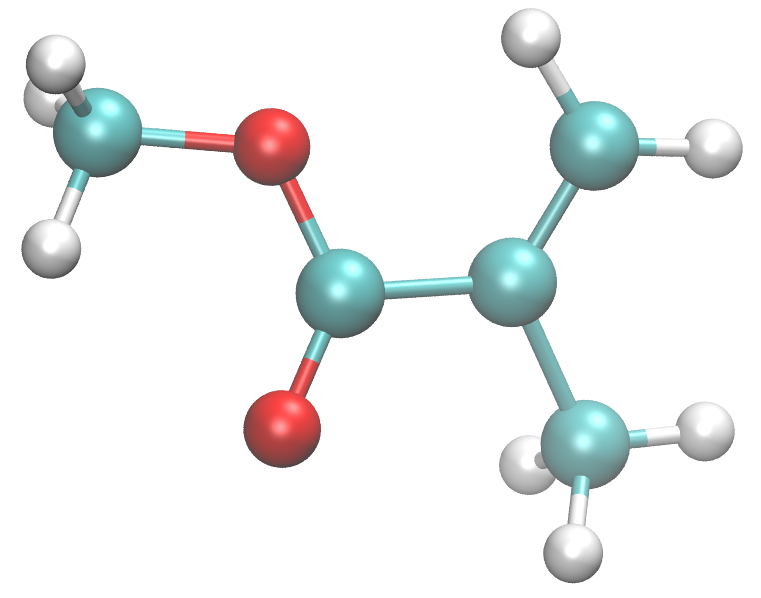 :mma@C3
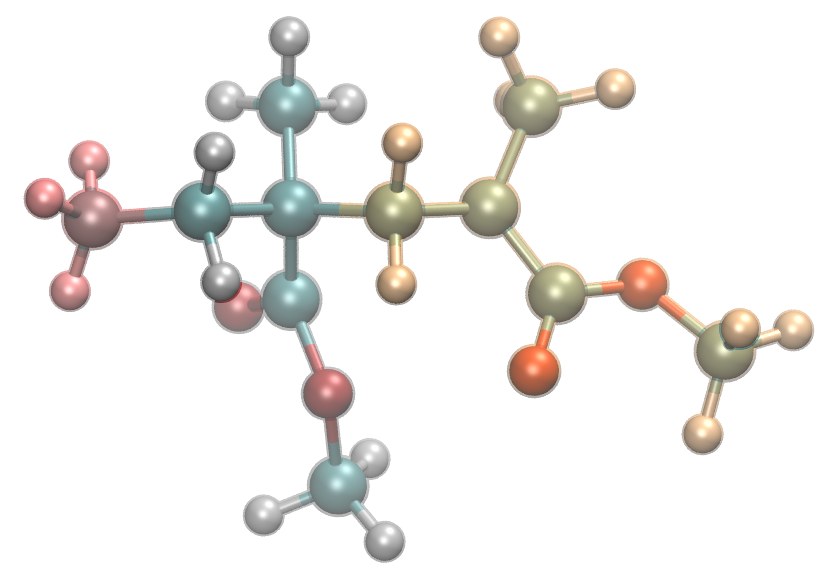 distance < 5.5 Å
:mrd@C2
tmt-mmm-mrd･ + mma　→　tmt-mmm-mmm-mrd･
propagation reaction
5
satList.txt （Satisfied reaction list）
ReactID=1, Ea=3.000000, t=0, selected=F, Values=3.801467{　（Values: distance）
  createBond 58 843 KEEP KEEP　	（atom 58 (:mrd@C2) and atom 43（:mma@C5））
  ModifyResByPrepin 6 mmm.prepin	（update residue 6（:mrd）to :mmm）
  ModifyResByPrepin 59 mrd.prepin	（update residue 59（:mma）to :mrd）
}
ReactID=1, Ea=3.000000, t=0, selected=T, Values=5.284169{
  createBond 24 858 KEEP KEEP
  ModifyResByPrepin 3 mmm.prepin
  ModifyResByPrepin 60 mrd.prepin
}
ReactID=1, Ea=3.000000, t=0, selected=F, Values=4.917879{
  createBond 24 1728 KEEP KEEP
  ModifyResByPrepin 3 mmm.prepin
  ModifyResByPrepin 118 mrd.prepin
}
ReactID=1, Ea=3.000000, t=0, selected=F, Values=5.016987{
  createBond 92 3603 KEEP KEEP
  ModifyResByPrepin 9 mmm.prepin
  ModifyResByPrepin 243 mrd.prepin
}
Found 4 reaction candidate, randomly choose one
selected.txt　（Selected reaction, input for TopologyEditor）
#ReactID=1 Ea=3.000000 t=0 
#Values=5.284169
# :mrd=3 :mma=60
# :mrd@C2=24 :mma@C3=858
inputInpcrd   rad3MMA.crd  true  true 
createBond 24 858 KEEP KEEP
ModifyResByPrepin 3 mmm.prepin
ModifyResByPrepin 60 mrd.prepin
6
Add necessary information to "selected.txt" (red color), 
				prepare input script for TopologyEditor
inputTopology   radMMA.top
outputTopology  out.top
forceField      /home/takayana/AMBER/amber12.i10.rcc205/dat/leap/parm/gaff.dat
forceFieldMod   PMMA.trimerOpt.frcmod
#ReactID=1 Ea=3.000000 t=0 
#Values=5.284169
inputInpcrd   radMMA.crd  true  true 
createBond 24 858 KEEP KEEP
ModifyResByPrepin 3 mmm.prepin
ModifyResByPrepin 60 mrd.prepin
:tmt
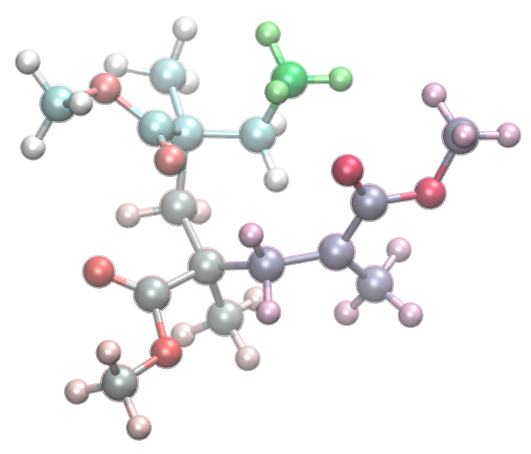 :mmm
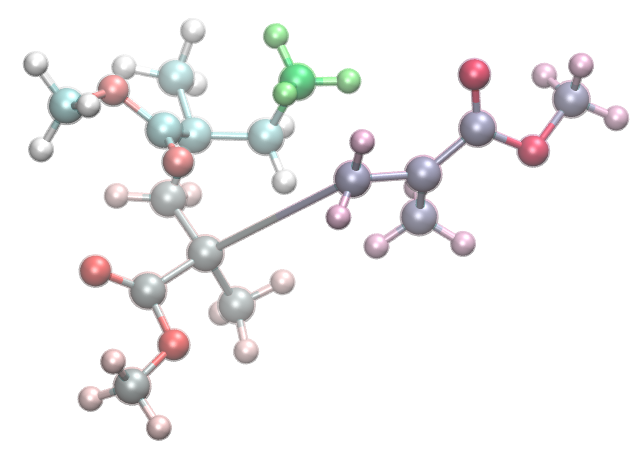 @858
:mrd
(:60)
@24
:mmm
(:3)
After quenching MD
Only modified residues :3 and :60were relaxed, other residues were fixed by harmonic constraint (ntr = 1)
Updated topology file by TopologyEditor
Create new bond
7
"mdcrd" can also be used as input (multiple structures)
inputTopology   ../radMMA.top
inputMdcrd      mdcrd  10 100 1  (initial 10, final 100, offset 1, 10,11,12, ... ,99,100)
byStructure ReactID=1 Ea=3.0 
	"COND = distance(:mrd@C2; :mma@C3)<5.5" 
	"ACTION = createBond :mrd@C2 :mma@C3 KEEP KEEP; 
		ModifyResByPrepin :mrd mmm.prepin; ModifyResByPrepin :mma mrd.prepin"
__ENDscript__
satList.txt
ReactID=1, Ea=3.000000, t=0, selected=F, Values=5.284169{
  createBond 24 858 KEEP KEEP
  ModifyResByPrepin 3   mmm.prepin
  ModifyResByPrepin 60  mrd.prepin
}
ReactID=1, Ea=3.000000, t=1, selected=F, Values=4.935574{
  createBond 24 858 KEEP KEEP
  ModifyResByPrepin 3   mmm.prepin
  ModifyResByPrepin 60  mrd.prepin
}
･･･

selected.txt
# ReactID=1 Ea=1.900000 t=44
# Values=3.522501
# :mrd=21 :mma=32
# :mrd@C2=294 :mma@C3=460
inputInpcrd  out.inpcrd  TRUE  TRUE   (out.inpcrd is created from "mdcrd" structure)
createBond 294 460 KEEP KEEP
ModifyResByPrepin 21 /share3/takayana/radPolyMMA/PMMAforcefield/mmm.prepin
ModifyResByPrepin 32 /share3/takayana/radPolyMMA/PMMAforcefield/mrd.prepin
8
Procedure of polymerization simulation
Start
Input files
・Initial topology file
・Initial inpcrd file
・Force field (force field mod) files
・Prepin files
・Python job file (test.py)
MD simulation
ReactionFinder
Simulation parameters
・Number of cycle = 500
・MD simulation condition　　10 ps (dt = 2 fs, 5000 step)　　Write mdcrd every 100 step (0.2 ps)　　NPT ensemble (T = 343 K, P = 1 atm)
・Quenching MD condition　　dt = 0.2 fs, 250 step　　Harmonic restraint except for 　　　　　　　　　　reacted 2 residues
・distance(:mrd@C2; :mma@C3)<3.3                                        for ReactionFinder
・Use mdcrd for ReactionFinder　　Initial 10 step (2 ps) is not used                                     to find candidate
NotFound
Reaction candidate
Found
TopologyEditor
Monte Carlo(to be implemented)
Quenching MD
9
Console output of polymerization simualtion
START job in [/share3/takayana/python/testR1/job_test/job_test] at 160527-13:54:24
Cycle 00001
    prmtop = /share3/takayana/python/testR1/mdinput/prmtop
    inpcrd = /share3/takayana/python/testR1/mdinput/inpcrd
  MD: START  [mpirun -np 28 pmemd.pbb.MPI -O] at 13:54:24 in /share3/takayana/python/testR1/job_test/MD00001
  MD: FINISH [mpirun -np 28 pmemd.pbb.MPI -O] at 13:54:29, elapsed 0:00:05.155288
  ReactionFinder in /share3/takayana/python/testR1/job_test/MD00001
    no candidate found 

Cycle 00002
    prmtop = /share3/takayana/python/testR1/mdinput/prmtop
    inpcrd = /share3/takayana/python/testR1/job_test/MD00001/image.restrt
  MD: START  [mpirun -np 28 pmemd.pbb.MPI -O] at 13:54:29 in /share3/takayana/python/testR1/job_test/MD00002
  MD: FINISH [mpirun -np 28 pmemd.pbb.MPI -O] at 13:54:34, elapsed 0:00:05.209219
  ReactionFinder in /share3/takayana/python/testR1/job_test/MD00002
    no candidate found 

...

Cycle 00009
    prmtop = /share3/takayana/python/testR1/mdinput/prmtop
    inpcrd = /share3/takayana/python/testR1/job_test/MD00008/image.restrt
  MD: START  [mpirun -np 28 pmemd.pbb.MPI -O] at 13:55:06 in /share3/takayana/python/testR1/job_test/MD00009
  MD: FINISH [mpirun -np 28 pmemd.pbb.MPI -O] at 13:55:11, elapsed 0:00:05.232596
  ReactionFinder in /share3/takayana/python/testR1/job_test/MD00009
    found candidate, ReactID=1, residues :mrd=3 :mma=129  at MDstep=12
  TopologyEditor in /share3/takayana/python/testR1/job_test/MD00009
    update prmtop file to /share3/takayana/python/testR1/job_test/MD00009/out.prmtop

Cycle 00010
    prmtop = /share3/takayana/python/testR1/job_test/MD00009/out.prmtop
    inpcrd = /share3/takayana/python/testR1/job_test/MD00009/image.restrt
  Q : START  [mpirun -np 28 pmemd.pbb.MPI -O] at 13:55:11 in /share3/takayana/python/testR1/job_test/quenchingMDs/Q00010
  Q : FINISH [mpirun -np 28 pmemd.pbb.MPI -O] at 13:55:12, elapsed 0:00:00.999350
  MD: START  [mpirun -np 28 pmemd.pbb.MPI -O] at 13:55:12 in /share3/takayana/python/testR1/job_test/MD00010
  MD: FINISH [mpirun -np 28 pmemd.pbb.MPI -O] at 13:55:18, elapsed 0:00:05.306393
  ReactionFinder in /share3/takayana/python/testR1/job_test/MD00010
    no candidate found
10
reaction.log
ReactNo=1, cycle=00009, ReactID=1, Residues=:mrd=3 :mma=129
ReactNo=2, cycle=00034, ReactID=1, Residues=:mrd=129 :mma=35
ReactNo=3, cycle=00036, ReactID=1, Residues=:mrd=35 :mma=118
ReactNo=4, cycle=00039, ReactID=1, Residues=:mrd=118 :mma=146
ReactNo=5, cycle=00054, ReactID=1, Residues=:mrd=146 :mma=57
ReactNo=6, cycle=00056, ReactID=1, Residues=:mrd=57 :mma=93
ReactNo=7, cycle=00074, ReactID=1, Residues=:mrd=93 :mma=123
ReactNo=8, cycle=00082, ReactID=1, Residues=:mrd=123 :mma=119
ReactNo=9, cycle=00083, ReactID=1, Residues=:mrd=119 :mma=26
ReactNo=10, cycle=00084, ReactID=1, Residues=:mrd=26 :mma=141
ReactNo=11, cycle=00086, ReactID=1, Residues=:mrd=141 :mma=45
ReactNo=12, cycle=00090, ReactID=1, Residues=:mrd=45 :mma=82
ReactNo=13, cycle=00110, ReactID=1, Residues=:mrd=82 :mma=22
ReactNo=14, cycle=00112, ReactID=1, Residues=:mrd=22 :mma=107
ReactNo=15, cycle=00128, ReactID=1, Residues=:mrd=107 :mma=81
...
ReactNo=31, cycle=00305, ReactID=1, Residues=:mrd=18 :mma=116
ReactNo=32, cycle=00307, ReactID=1, Residues=:mrd=116 :mma=115
ReactNo=33, cycle=00332, ReactID=1, Residues=:mrd=115 :mma=137
ReactNo=34, cycle=00342, ReactID=1, Residues=:mrd=137 :mma=160
ReactNo=35, cycle=00367, ReactID=1, Residues=:mrd=160 :mma=52
ReactNo=36, cycle=00369, ReactID=1, Residues=:mrd=52 :mma=69
ReactNo=37, cycle=00371, ReactID=1, Residues=:mrd=69 :mma=126
ReactNo=38, cycle=00382, ReactID=1, Residues=:mrd=126 :mma=161
ReactNo=39, cycle=00386, ReactID=1, Residues=:mrd=161 :mma=49
ReactNo=40, cycle=00388, ReactID=1, Residues=:mrd=49 :mma=127
ReactNo=41, cycle=00406, ReactID=1, Residues=:mrd=127 :mma=36
11
Final snapshot
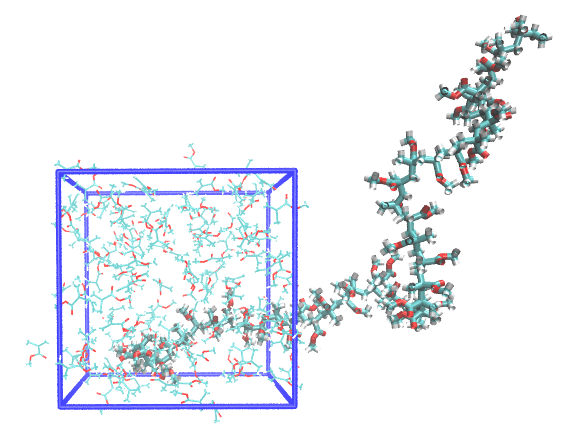 12
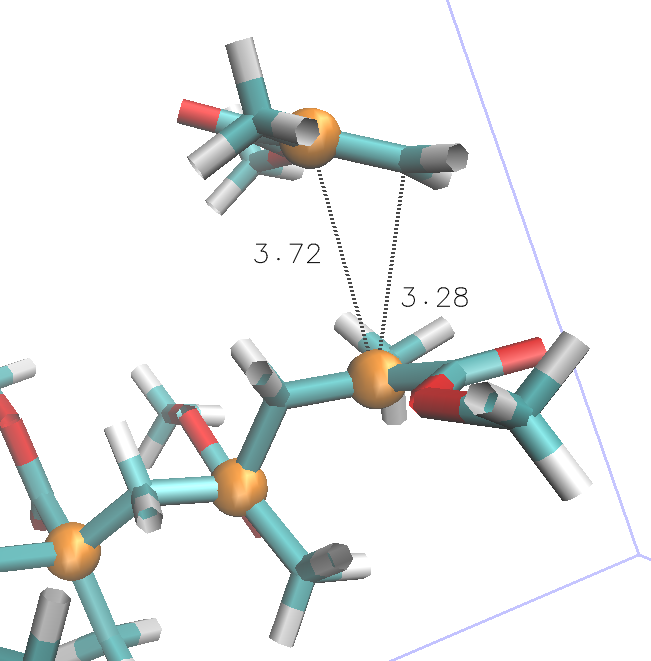 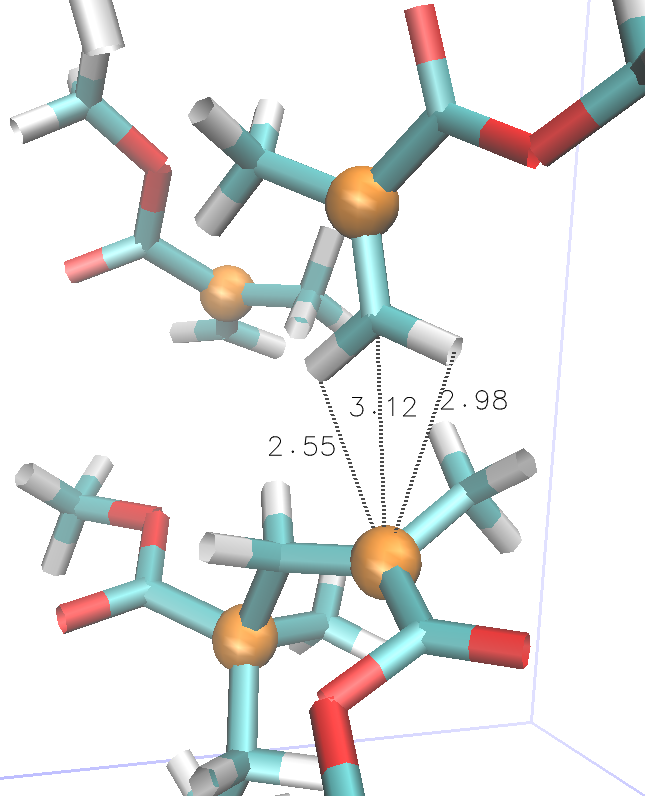 C2原子（オレンジ球）間 4.46 Å
reaction
17615 17700 18308 18504 18568 19428
13
testR1  t=17615  :mma(:52)-:mrd(:160)
testR1  t=19428  :mma(:36)-:mrd(:127)